MesoAmerican and Caribbean Sea Hydrographic Commission
International Charting Coordination
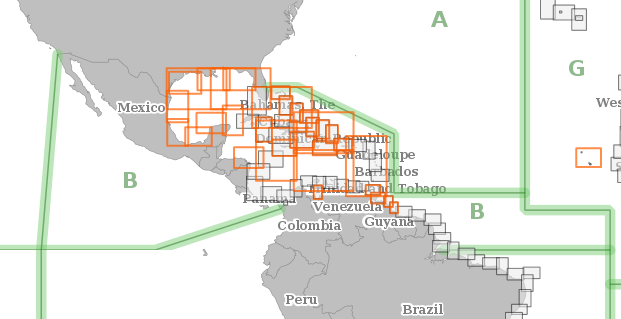 Presentation Agenda
Membership and Work Procedures
MICC updates
ENC Progress
ENC Online
Work Plan 2020
Work  Procedures
Quarterly calls 
Member states actively work to resolve chart overlaps
ENC updates sent to MICC Technical Coordinator 
Updates for ENC Online
Member states actively work to resolve MICC related matters
MICC Updates
IC-ENC to send quarterly updates for ENC Online data
INT chart coordinator send quarterly updates
MACHC Regional ENC  scheme proposal update by Columbia
[Speaker Notes: A few updates to the Terms of Reference were made: 

After requests from members it was agreed that there would be more frequent updates to the ENC Online data, IC-ENC will now send updates quarterly.]
MACHC ENCs Available
MACHC ENCs by Usage Band
The MACHC ENC boundary
.
 Some years ago a decision was made to extend the boundary to include parts of the Amazon river. 
Below you can see the highlighted boundary in red. However the IC-ENC coverage maps and all other authoritative boundary data does not reflect this change. 
This change should be reflected on the IHO and other sites.
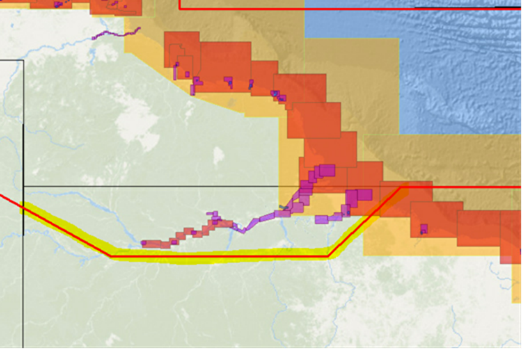 ENC Overlap- IC ENC
VE re-scheme validated  which increases the coverage in the channel south of Grenada
expecting clips for the GB cells to be concluded once the verification of VE300700 has been completed
Cruise Ship Port Analysis Summary Update
2015 – Cruise Ship Ports Gap Analysis identified 43 ports in MACHC region with no large scale ENC coverage
2016 – Two large scale ENC’s cover gaps in Cuba and VZ
2017/2018 – 12 New large scale ENC’s cover gaps in VZ, Bahamas, Cuba, St. Vincent & Grenadines, Trinidad; total down to 29 ports from 43
[Speaker Notes: Update on the Cruise Ship AIS analysis: 

From 2015 to 2018 the MACHC has produced 14 large scale ENC’s to cover gaps in port coverage.]
Cruise Ship Ports with Large Scale ENCs
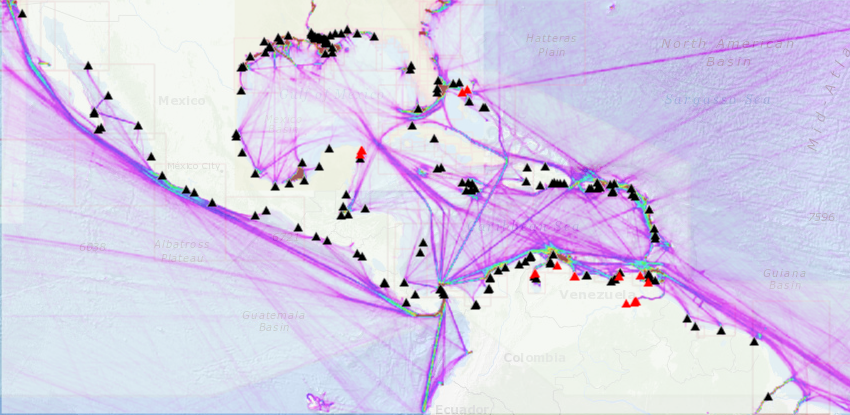 Total ports : 92
Not covered : 32 
Covered:60
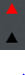 Cruise ship port gaps 2019
Cruise ship port gaps 2019
Cruise ship port gaps 2019
INT Charts
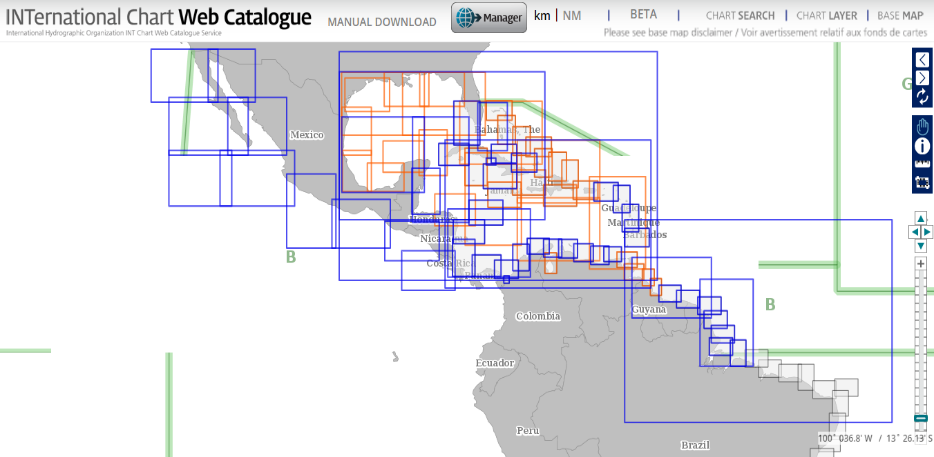 49 Produced 
33 Schemed
Produced:51
Schemed : 33
[Speaker Notes: 82 INT Charts in the MACHC Region]
Schemed INT Charts
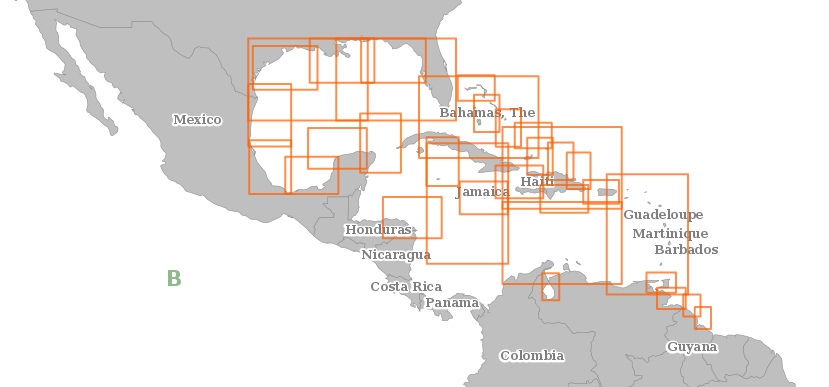 INT charts approved by ACDS 2019: 
4190A, 4190B, 4191, 4182 and 4184
Schemed INT Charts
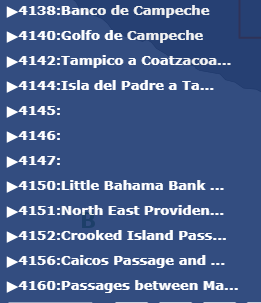 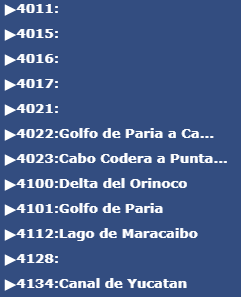 Regional ENC Scheme
real benefit for the navigator needs
(the opportunity to redesign and correct the ENCs before facing the challenge of the S-101 standard )
produced on a homogeneous compilation scale (1 / 180 000 or 1 / 90 000, in accordance with S-11 Part B)
Work Plan
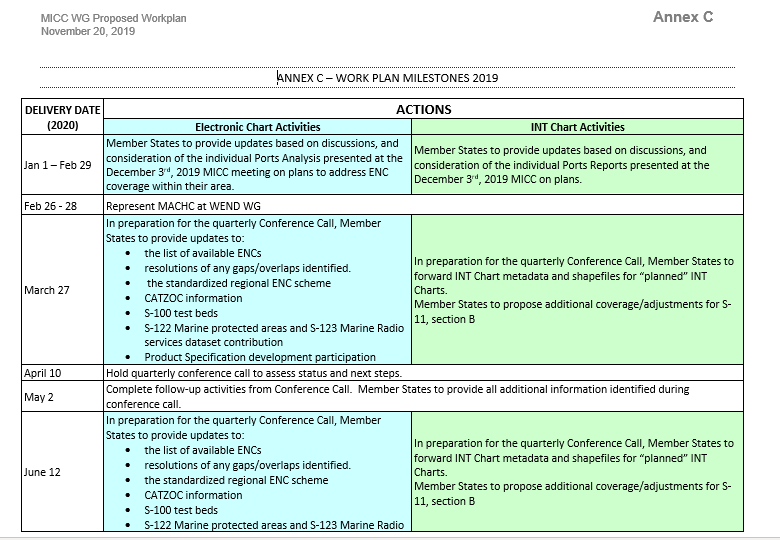 Work Plan Con’t.
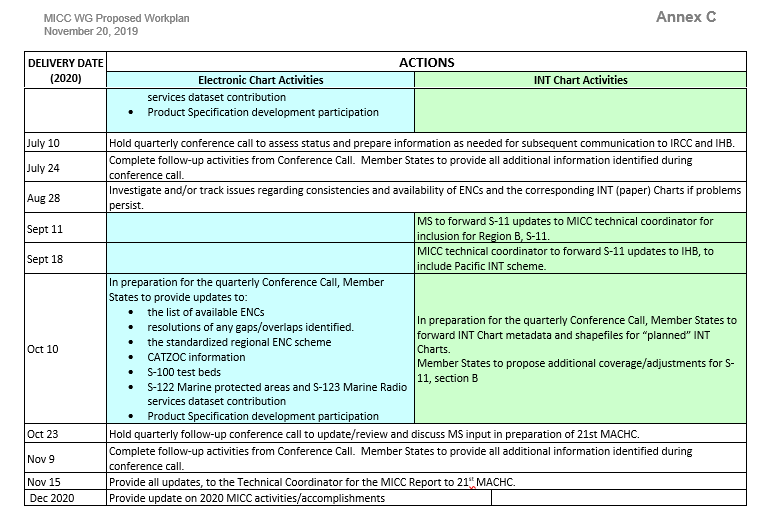 Requests to the MACHC
Approve the Work Plan
Endorse the progress on ENC production throughout the region
Encourage MACHC ENC Online participation
Encourage to provide CATZOC information to RENC
Work towards approval 0f the standardized regional ENC scheme
Encourage S-100 test beds
Encourage S-122 Marine protected areas and S-123 Marine Radio services dataset contribution
Encourage Product Specification development participation
Note the WEND and IRCC Updates
Thank You
Thank You